НОЧУ ЦО «Международная гимназия в Новых Вешках»
Исследовательский проект: 
«Экология  в моём 
                        доме»
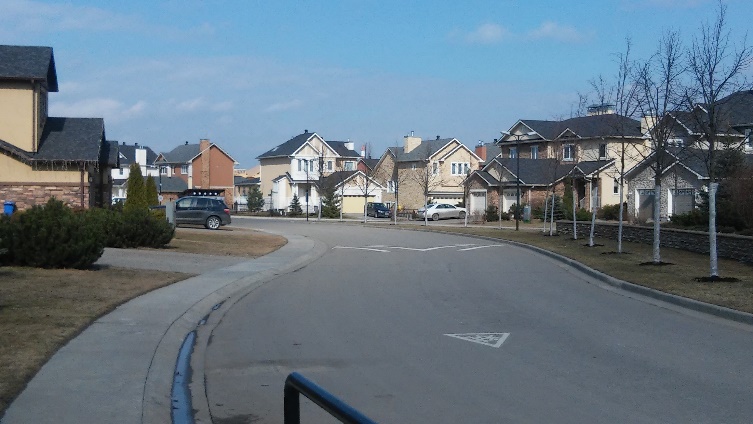 Выполнили: обучающиеся 3 «Б» класса
Руководитель: Толстых С.В.
Актуальность исследования состояния 
окружающей среды волнует сегодня не только учёных и 
экологов. Каждому важно знать проблемы экологического 
характера на той территории, где проживает человек, 
т.к экологический фон-это не только физическое, но и
 духовное здоровье, чистота души каждого.
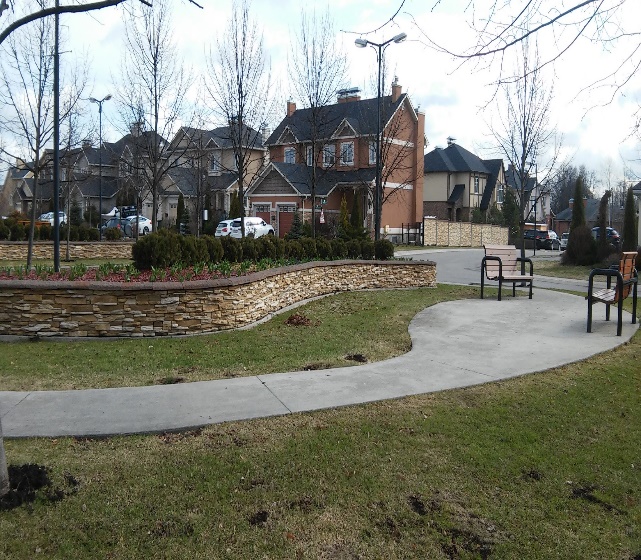 Цель: 
формирование экологической культуры личности 
младшего школьника, путём создания условий для развития чувства 
сопричастности к решению экологических проблем через включение 
обучающихся в различные виды деятельности по изучению и 
улучшению местной экологической обстановки
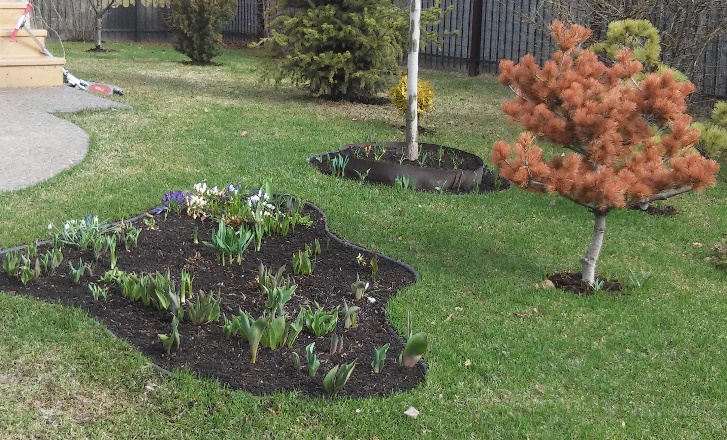 Задачи:
Изучить и проанализировать источники  
      информации по теме.
Провести опрос населения об удовлетворённости 
качеством питьевой воды, воздуха и почвы.
Провести исследования по оценке уровня загрязнения атмосферы. 
 Провести исследования по оценке качества воды
 Изучить экологическое состояние почвы.
Проанализировать проделанную работу. Провести сравнительный анализ экологического климата обследованных территорий  и сделать выводы.
Разработать возможные пути решения экологических проблем, предложить ряд мероприятий по защите окружающей среды от влияния автотранспортных средств и промышленных отходов.
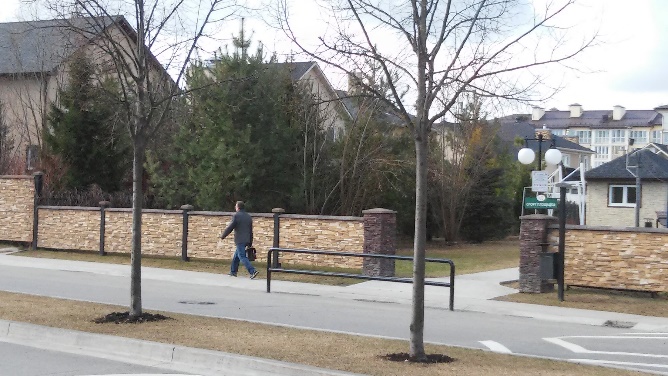 Объект исследования
Атмосфера, вода, почва   м.Алтуфьево и п.Новые Вешки
Предмет исследования
Качество и уровень загрязнения


Гипотеза
Если провести оценку состояния воздуха, воды и почвы  м.Алтуфьево и п.Новые Вешки, то можно разработать эффективные мероприятия по улучшению экологии данных территорий и привлечь внимание общественности к проблемам загрязнения
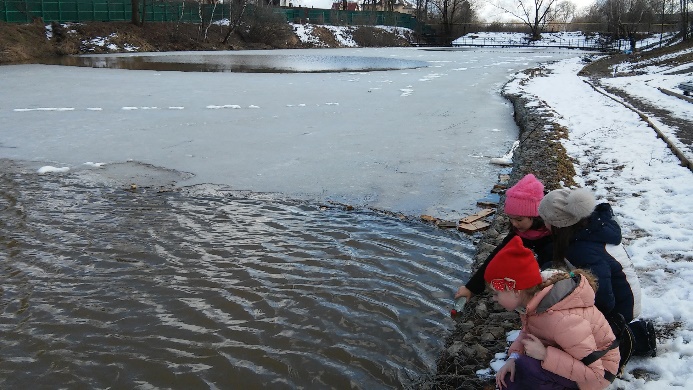 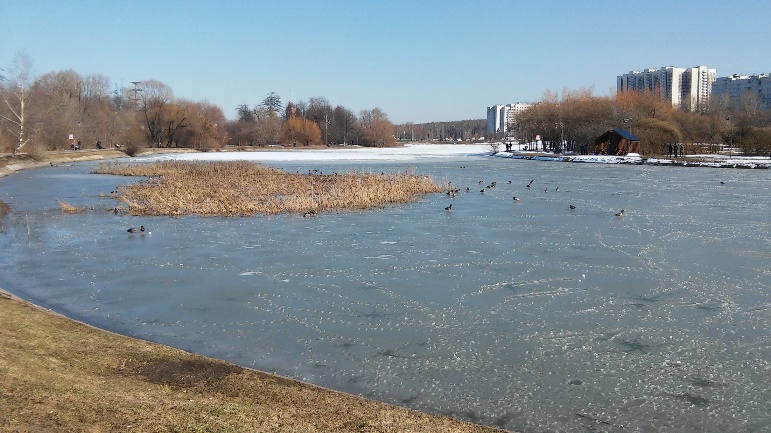 Методы исследования:
работа с разными источниками информации с целью
      изучение теоретического материала;
соцопрос;
визуальное наблюдение и сбор данных;
расчетная оценка ;
 биоиндикация, лихеноиндикация;
проведение исследований и экспериментальных опытов;
фотофиксация  визуальных наблюдений и исследований
анализ информации и результатов
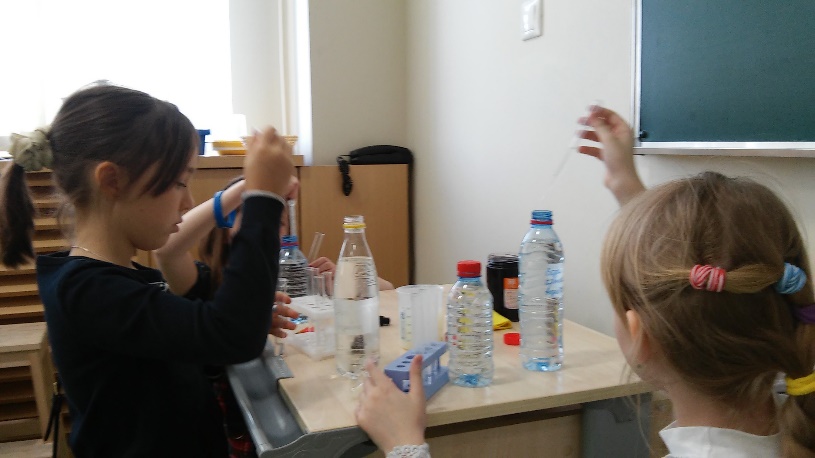 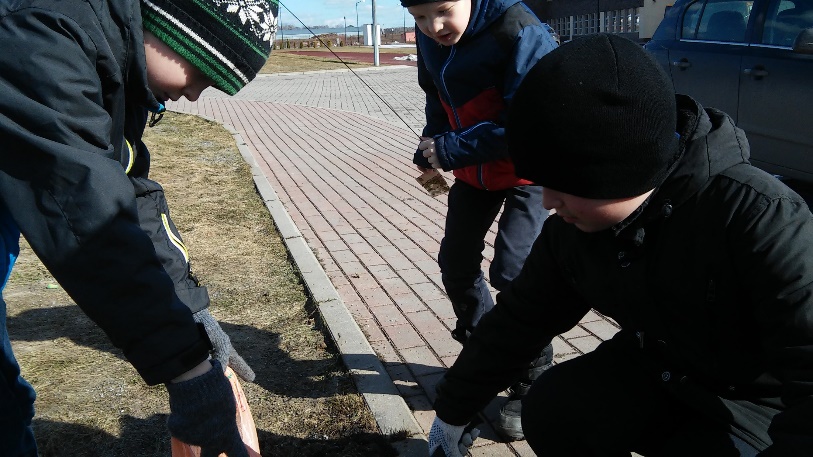 Тип исследовательского проекта:долгосрочный, рассчитан на 8 месяцев (сентябрь -апрель 2017), находится на  3 этапе реализации.Этапы исследования1.Организационный этап – просмотр презентации «Загрязнение окружающей среды»2. Подготовительный этап - деление на 3 группы по 3,4 человека и выбор направления.3. Этапы реализации: теоретический (сбор информации, работа в библиотеке, поиск необходимой информации в сети Интернет, обсуждение её в группах) и практический (проведение и фиксация визуальных наблюдений, соцопросов, исследований)4.Заключительный этап – подведение итогов работы. Защита исследовательских проектов Участники: обучающиеся 3 класса.
Ход исследования1-я группа :
соцопрос об удовлетворённости качеством питьевой воды;

исследование по оценке качества водопроводной воды из разных источников;

опыты по определению pH  питьевой воды, среды водостока и воды из местных водоёмов.
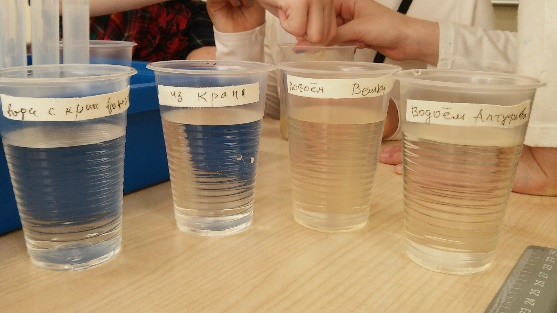 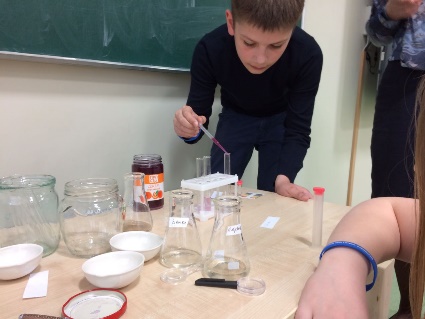 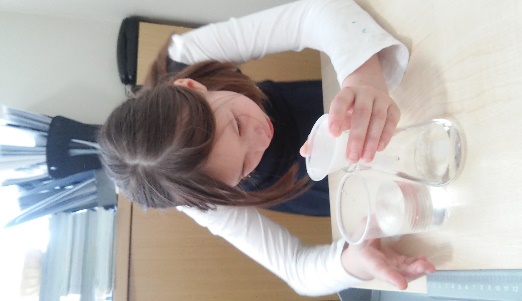 Соцопрос
Соцопрос
Экспериментальный опыт №1  «Определение прозрачности»
Вывод: Прозрачность  всех проб – менее 30см.
Экспериментальный опыт №2  «Определение цветности и мутности воды»
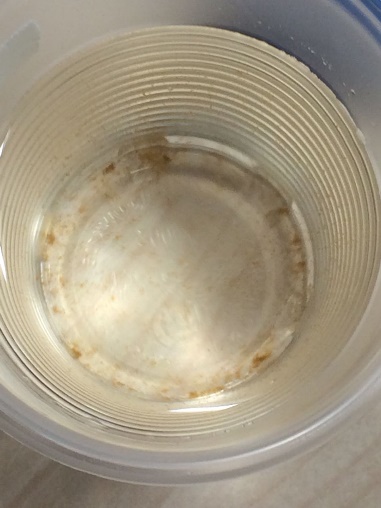 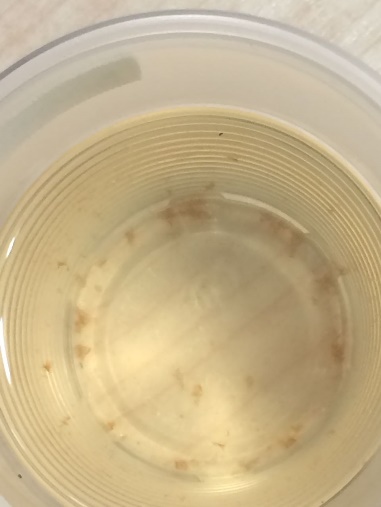 №5
№4
№2
взвесь коричневого цвета
Экспериментальный опыт №3
Экспериментальный опыт №4 Определение водородного показателя (рН) воды биоиндикатором-вытяжкой из краснокочанной капусты
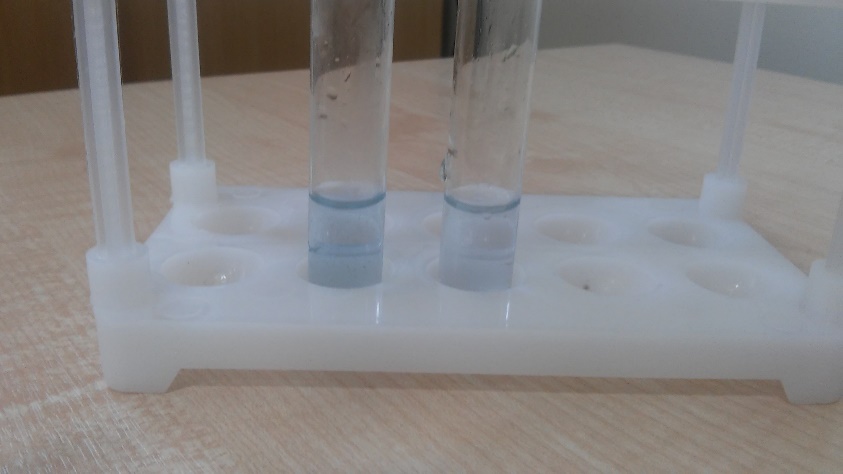 Экспериментальный опыт №4 Определение водородного показателя (рН) воды биоиндикатором-вытяжкой из краснокочанной капусты
Проба №1 (рН)-
Проба №2 (рН)-
Проба №3 (рН)-8
Проба №4 (рН)-9
Проба №5 (рН)-9 (цвет более насыщенный, чем в пробе №4)
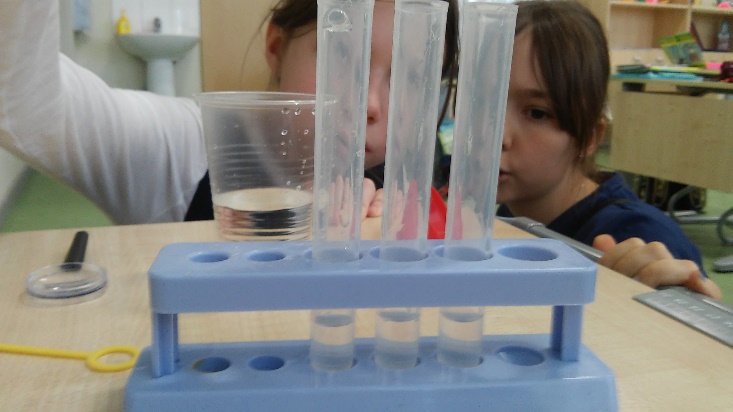 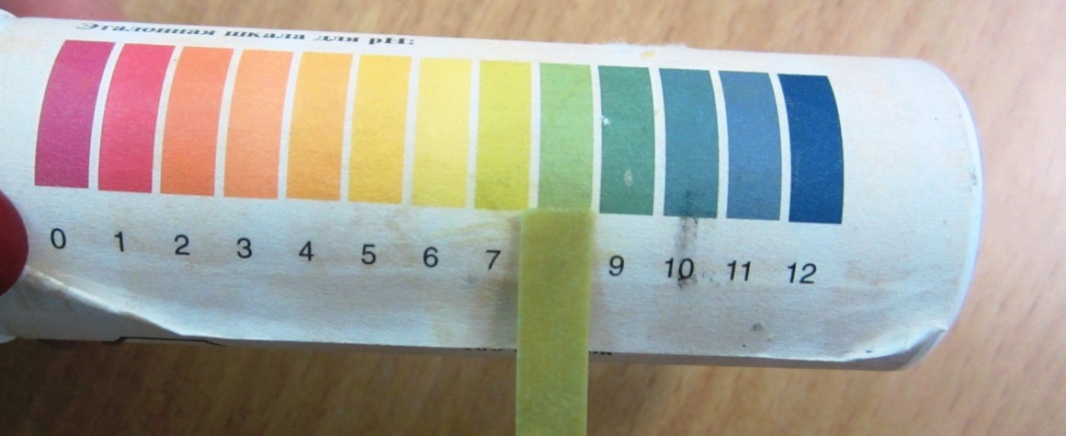 Экспериментальный опыт №5 «Определение общей жёсткости»
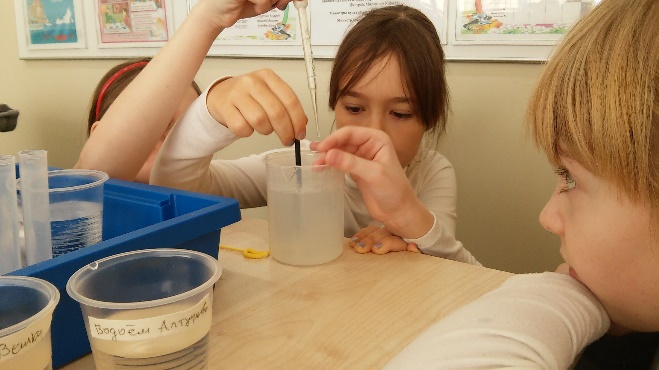 1-я группаВывод
1-я группа Вывод
Показатели таблицы подтверждают факт загрязнения воды
 промышленными отходами производств. 
Чем дальше от МКАД, от столицы, тем чище вода, 
несмотря на то, что  обе  обследуемые территории: 
п. Новые Вешки и ул. Новгородская у м. Алтуфьево 
находятся в 2 км каждая от МКАД, но п. Новые Вешки
 за магистралью столицы, а м. Алтуфьево  перед магистралью.

Чтобы привлечь внимание всех обучающихся школы
 к исследованию воды 1-я группа детей нарисовала и 
вывесила на стенде плакат: «Вода-кровь Земли»

Практическое использование результатов работы 
заключается в том, 
чтобы представить 
выводы 
по своей работе  
жителям поселка в 
виде очередного 
выпуска «Школьной
 газеты» в мае 
текущего года.
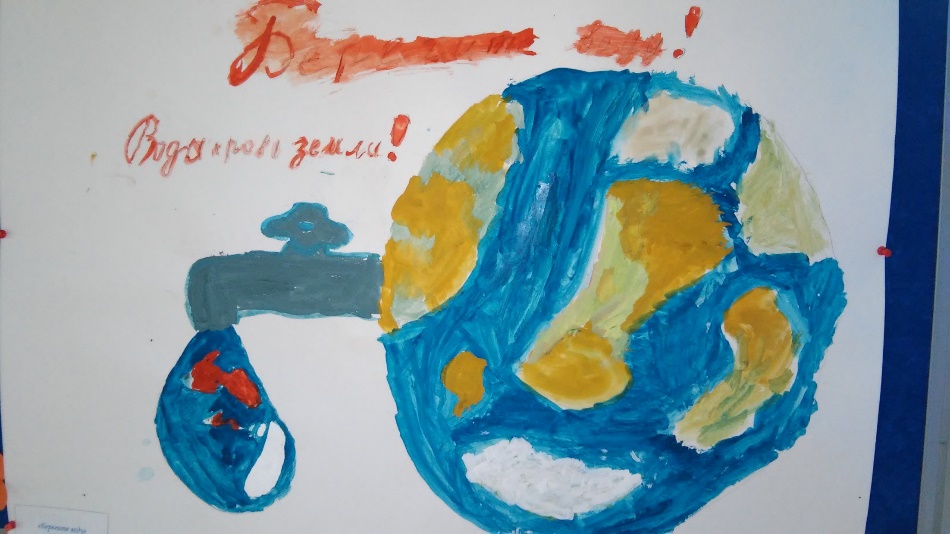 2-я группа :

Работа с разными источниками информации с целью
      изучение теоретического материала о влиянии 
      выхлопных газов на здоровье человека.

Визуальное наблюдение и сбор данных о количестве 
      автотранспорта, проезжающего за 15 минут по 
      Алтуфьевскому шоссе, п.Новые Вешки.

Расчетная оценка выброса выхлопных газов 
     автомашин на основе имеющихся данных.

Анализ степени загрязнения атмосферы методом 
      лихеноиндикации по встречаемости и количеству 
      лишайников
2-я группа: расчет количества вредных                        веществ
Предельно-допустимую 
концентрацию вредных веществ
Расход топлива на 1 км
Компоненты загрязнителя
Молекулярная масса
2-я группа. Полученные результаты
Количество топлива потребляемого
        транспортными средствами
2-я группа. Полученные результаты
Количество выделенных вредных веществ
2-я группа. Полученные результаты
Масса вредных веществ
2-я группа. Полученные результаты
Объем воздуха необходимого для разбавления вредных веществ
2-я группа : Загрязнение атмосферы пылевыми частицами
2-я группа. Загрязнение атмосферы
методом лихеноиндикации
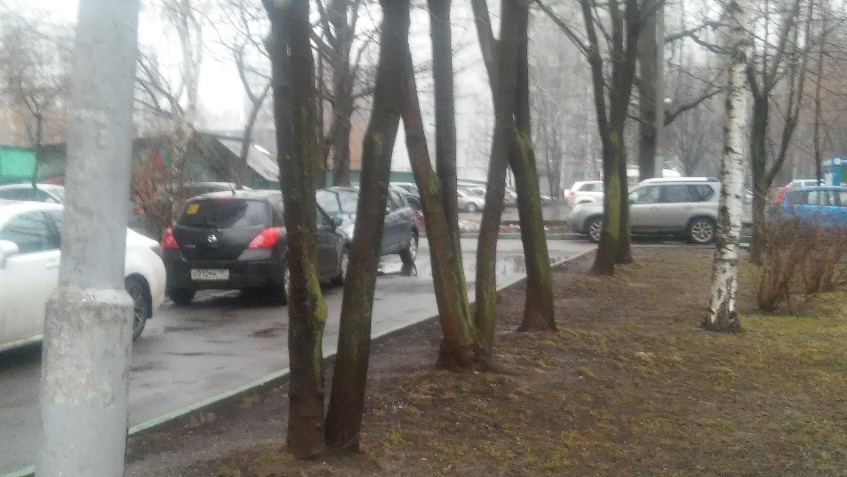 внутри п.Новые Вешки
300 м от 
м. Алтуфьево
500 м от м.
Алтуфьево
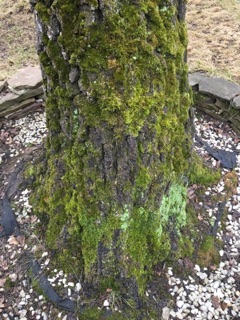 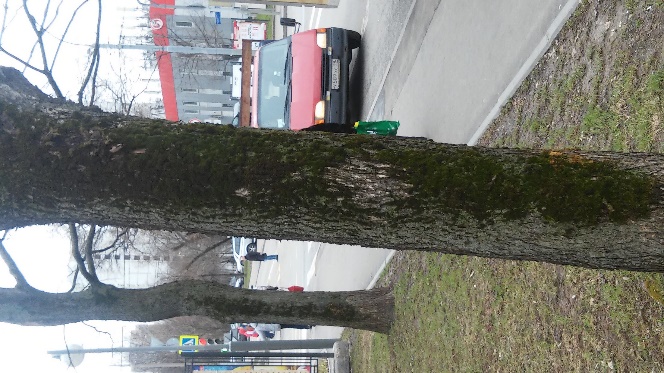 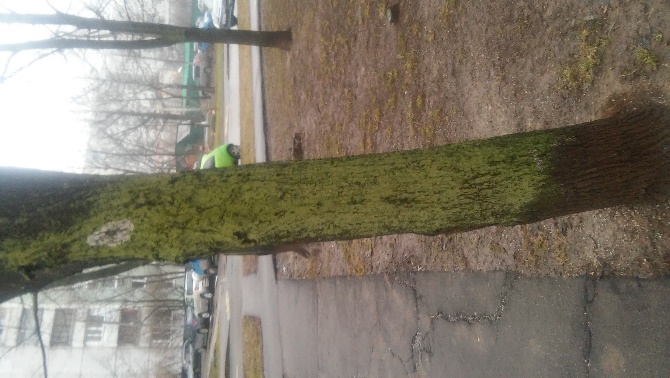 вдоль трассы п.Новые Вешки
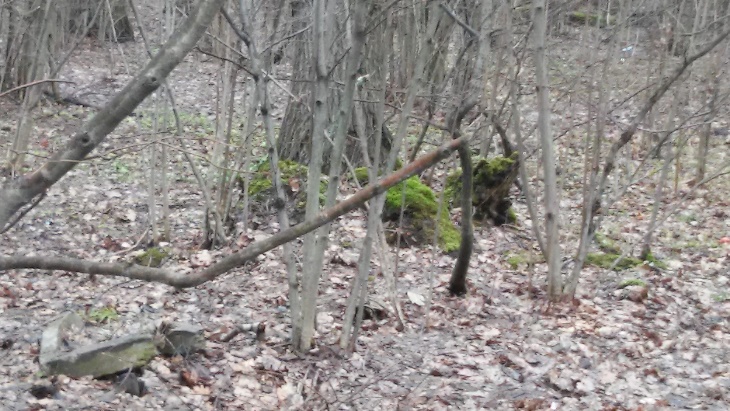 2-я группа
Вывод по расчёту количества вредных веществ от выхлопных газов автомобилей:
257 машин проехало за 15 по Алтуфьевскому шоссе, 128 машин по автотрассе в 
     п. Новые Вешки.
Общий путь составил 257  и 128 километров.
Потребовалось 35  и 18 литров бензина.
В атмосферу выделилось 1, 4 л  и 0,7 л диоксида азота, 
      21 л  и 10,5 угарных газов и 3 л и 1,4 л углеводородов. 
Масса вредных веществ составила 3 г  и 1,5 г диоксида
      азота, 26 г  и 13 г угарных газов и 12 г  и 6 г углеводородов.
 Объем воздуха необходимый для разбавление 201356 м3  и 100178м3.
Доступно 16000 м3 . Это в 13 раз меньше по Алтуфьевскому шоссе и 
     6 раз меньше по автотрассе в п. Новые Вешки.
 Вывод по загрязнению пылевыми частицами и методом
 лихеноиндикации
Воздух вдоль автотрасс сильно загрязнён. Чем дальше от 
      источника загрязнения, тем чище воздух.
3-я группа :
Выявление влияния уровня загрязнения почвы на 
     прорастание семян кресс-салата.

Определение засолённости   по солевому остатку 
      после фильтрования при выпаривании почвенной вытяжки.

Определение кислотности   по почвенной 
     вытяжке.

Определение органического вещества путём 
      изучения богатства почвы этим веществом.
3-я группа. Выявление влияния уровня 
загрязнения почвы на прорастание семян 
кресс-салата (проращивание семян)
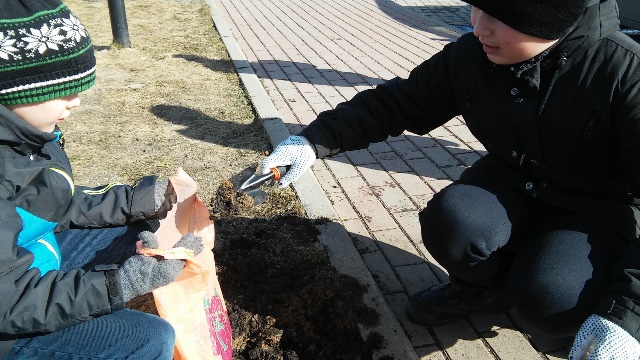 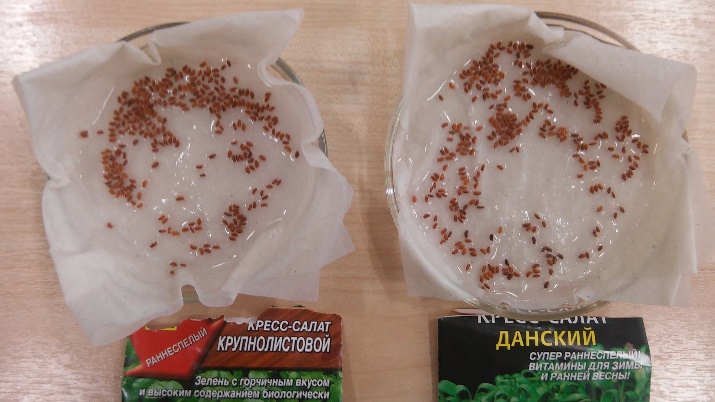 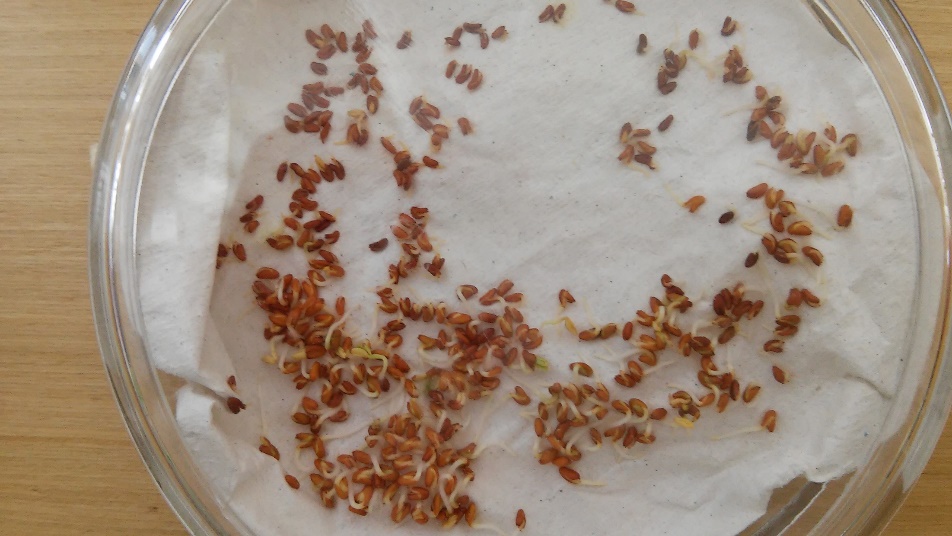 Процент проросших семян составил 90-95%, что     считается нормой.
3-я группа. Выявление влияния уровня 
загрязнения почвы на прорастание семян 
кресс-салата
парк Лианозово
у м. Алтуфьево
п. Новые Вешки
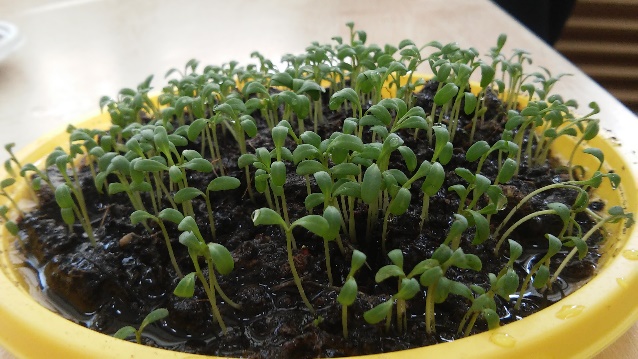 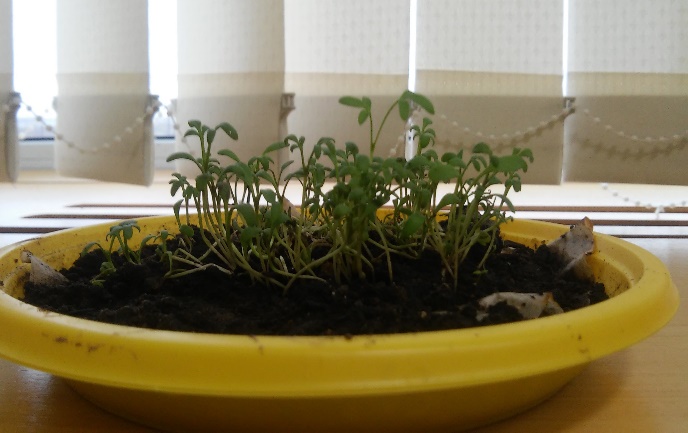 магистраль  м.Алтуфьево
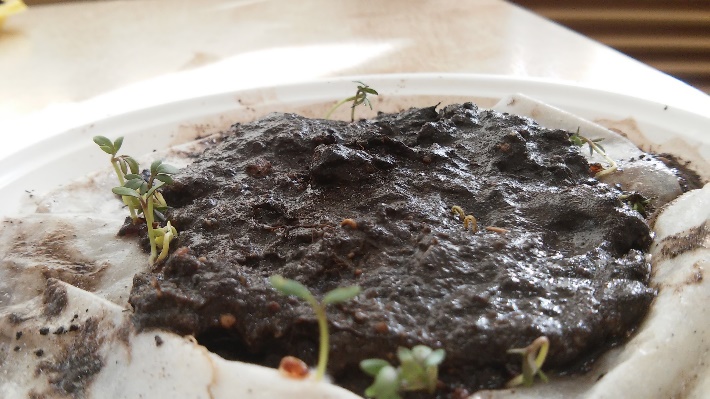 3-я группа. Выявление влияния уровня
загрязнения почвы на прорастание семян 
кресс-салата
3-я группа. Определение органического вещества
 путём изучения богатства почвы этим веществом
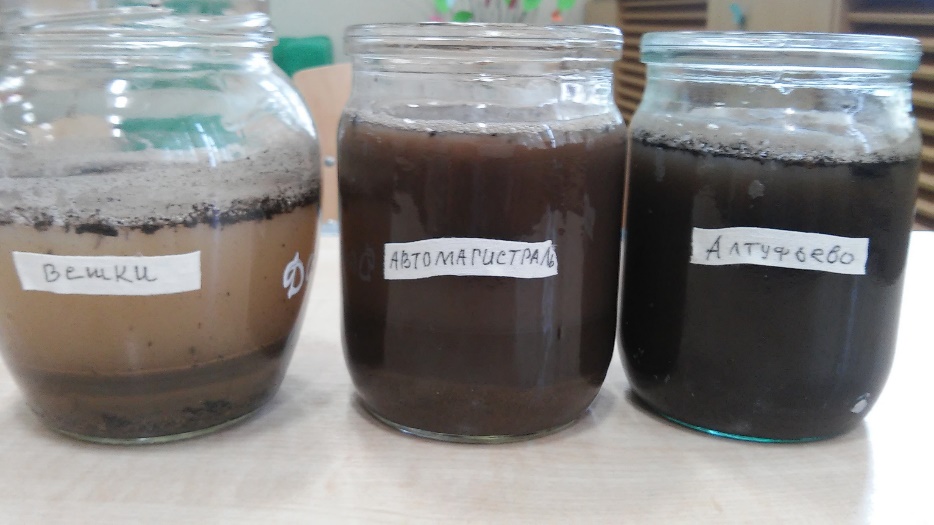 3-я группа. Определение органического вещества
 путём изучения богатства почвы этим веществом
Жители выстилают территорию вокруг домов рулонными газонами
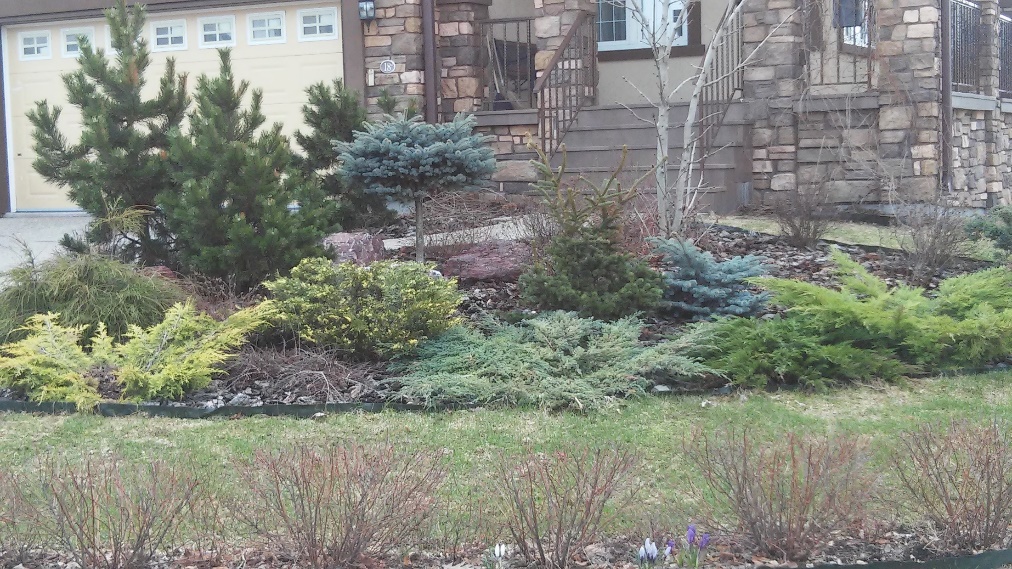 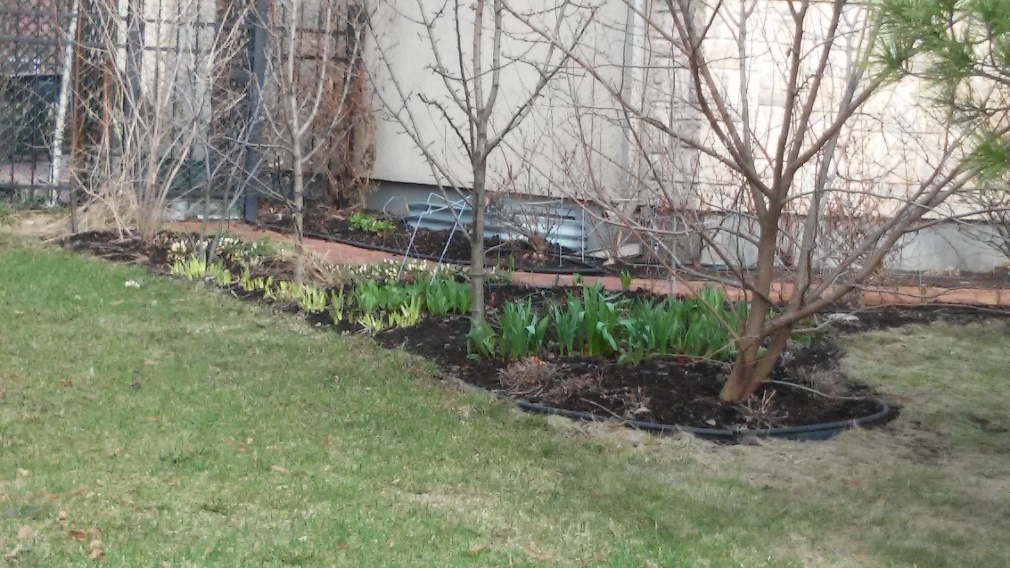 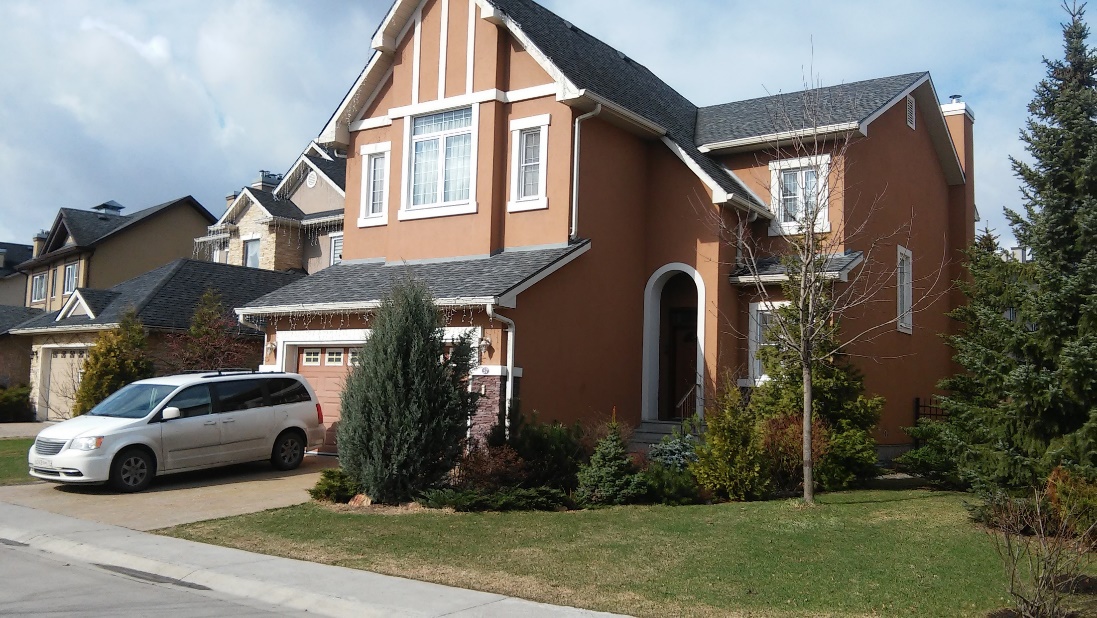 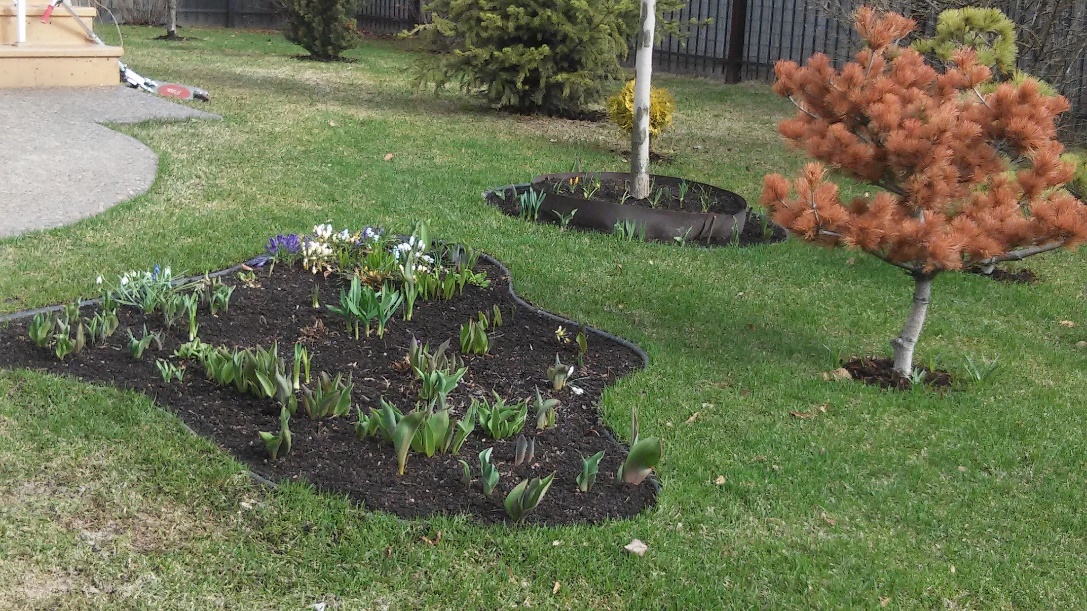 3-я группа. Определение органического вещества
 путём изучения богатства почвы этим веществом
Мы хотим видеть нашу планету такой!
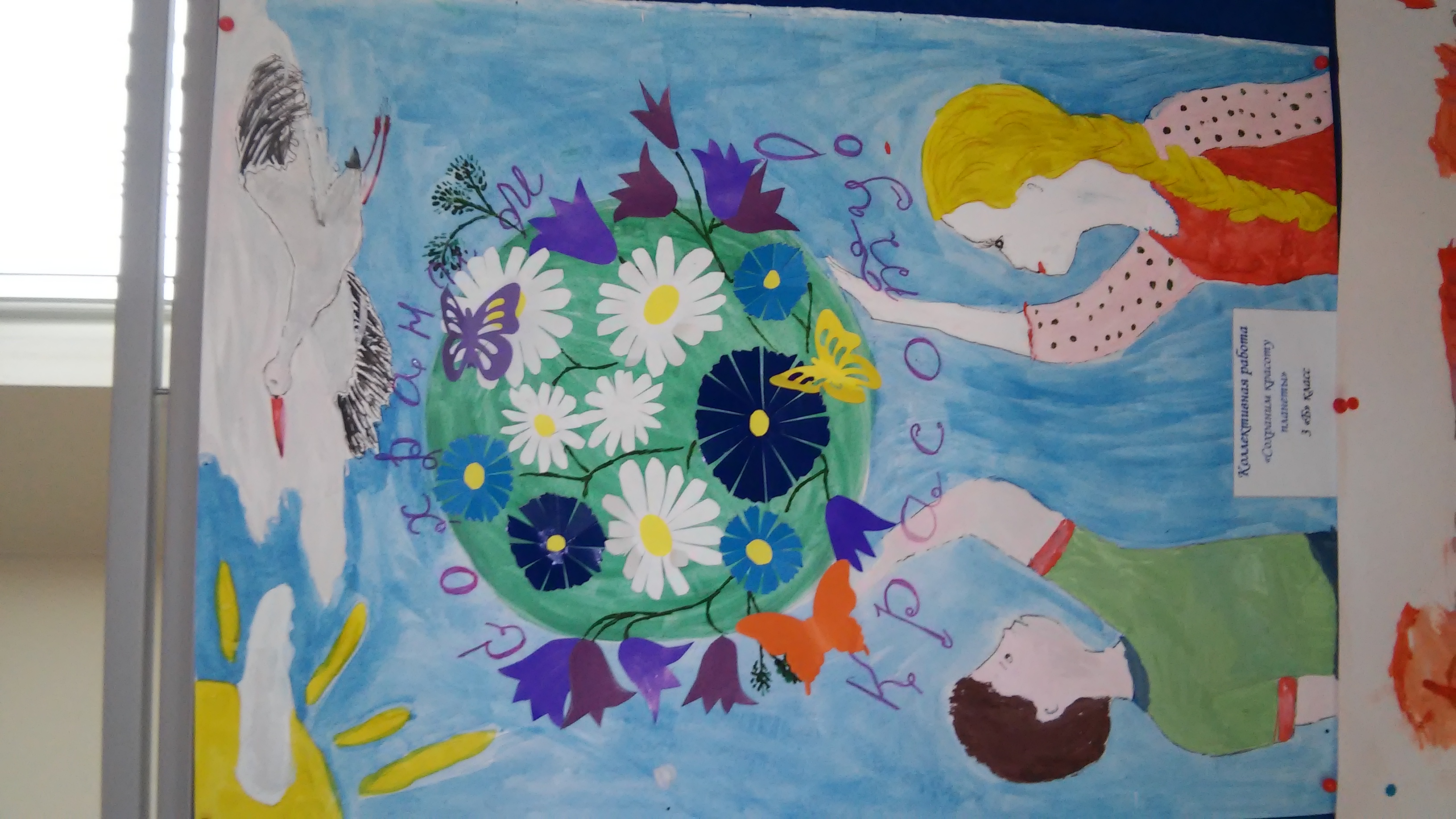 3-я группа. Определение засолённости   
почвы по солевому остатку после фильтрования 
при выпаривании почвенной вытяжки.
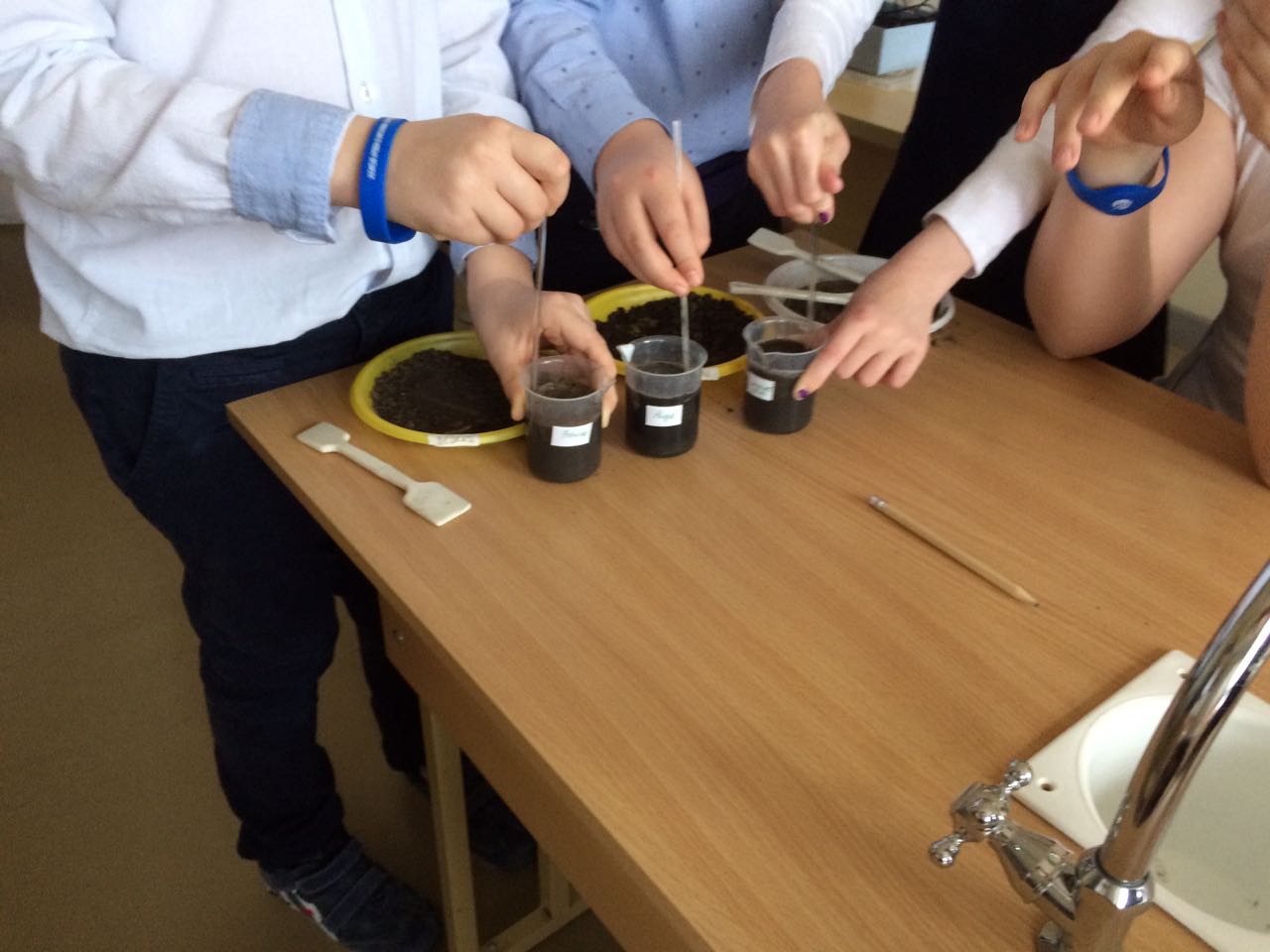 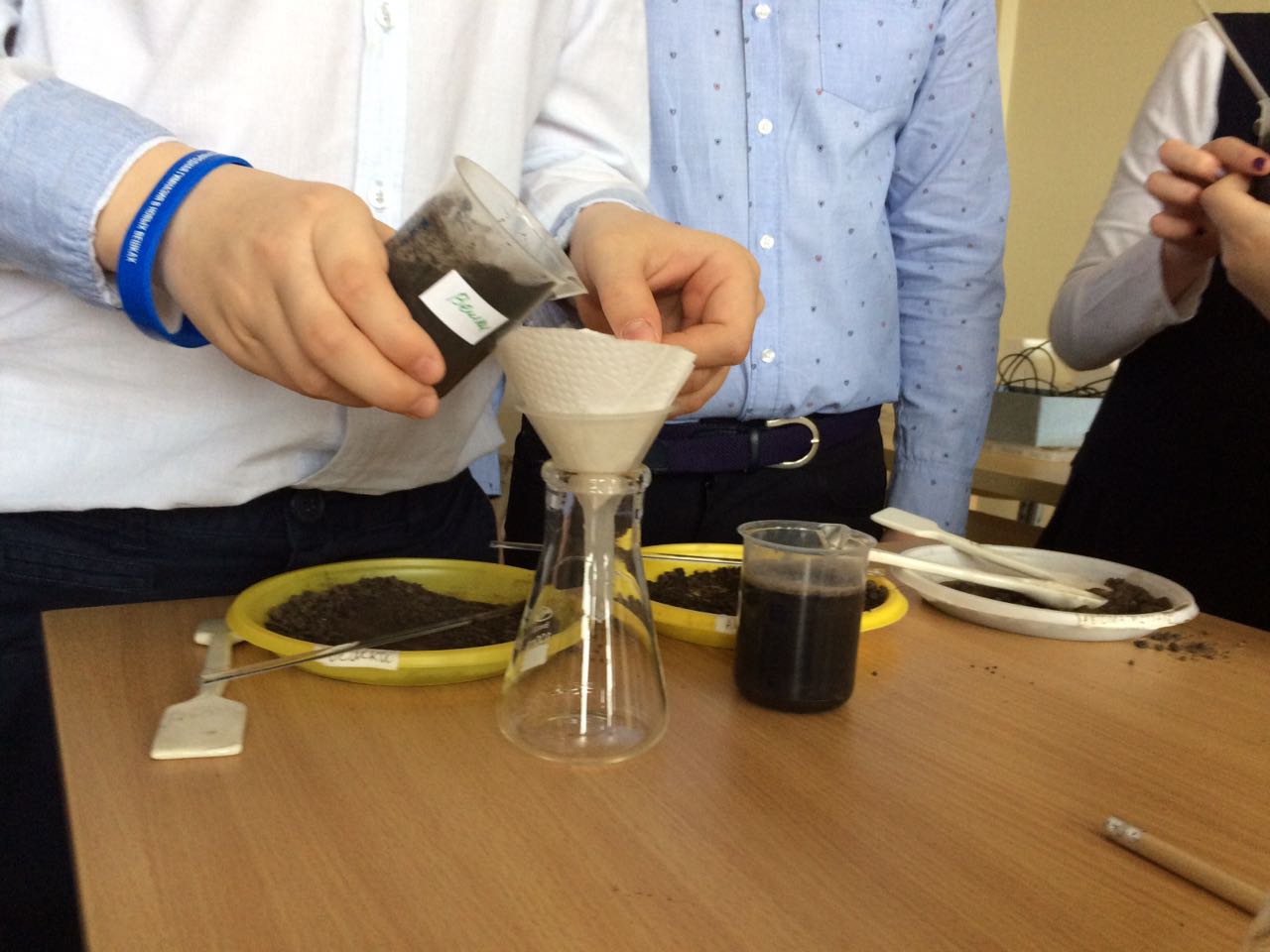 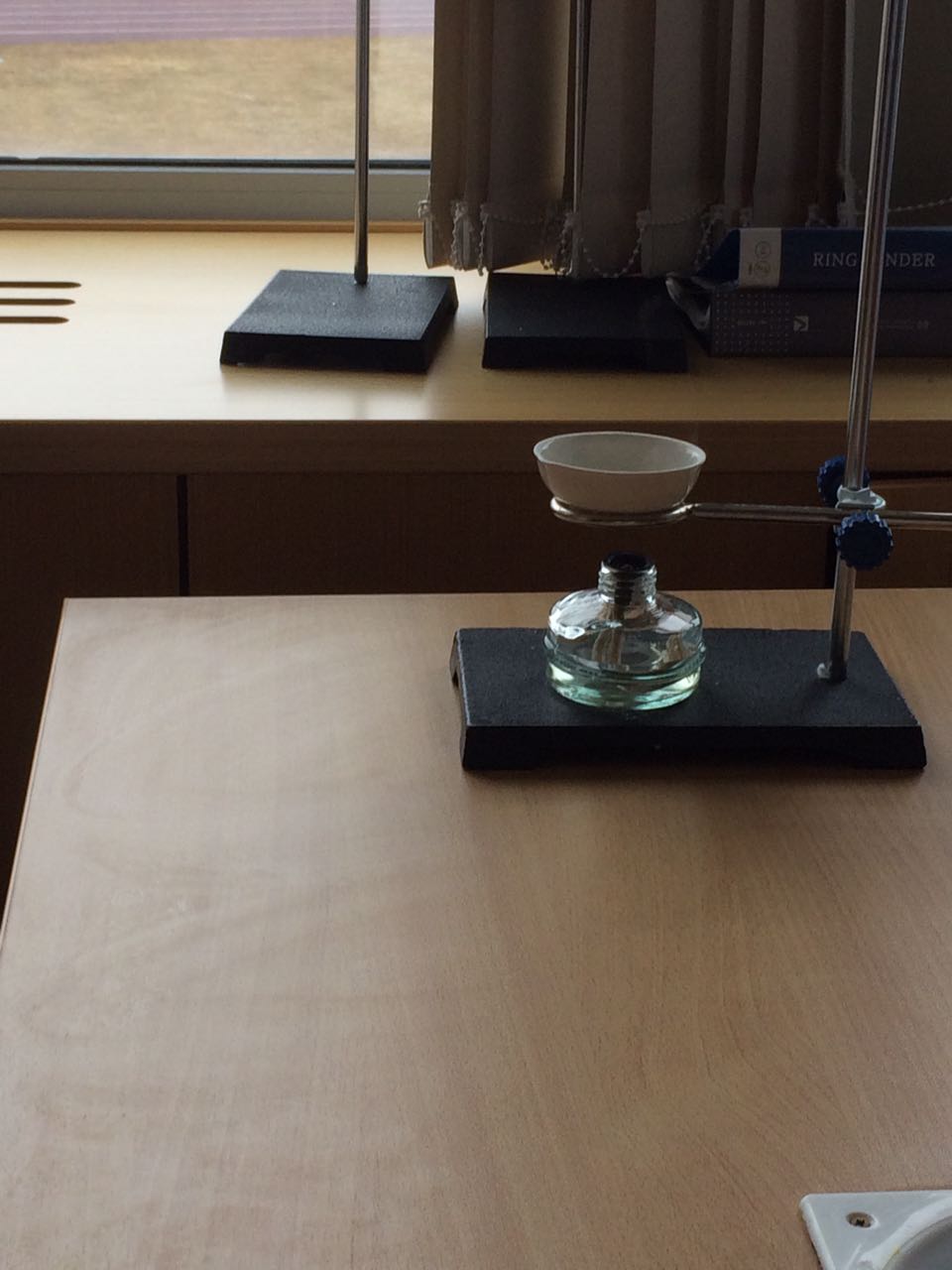 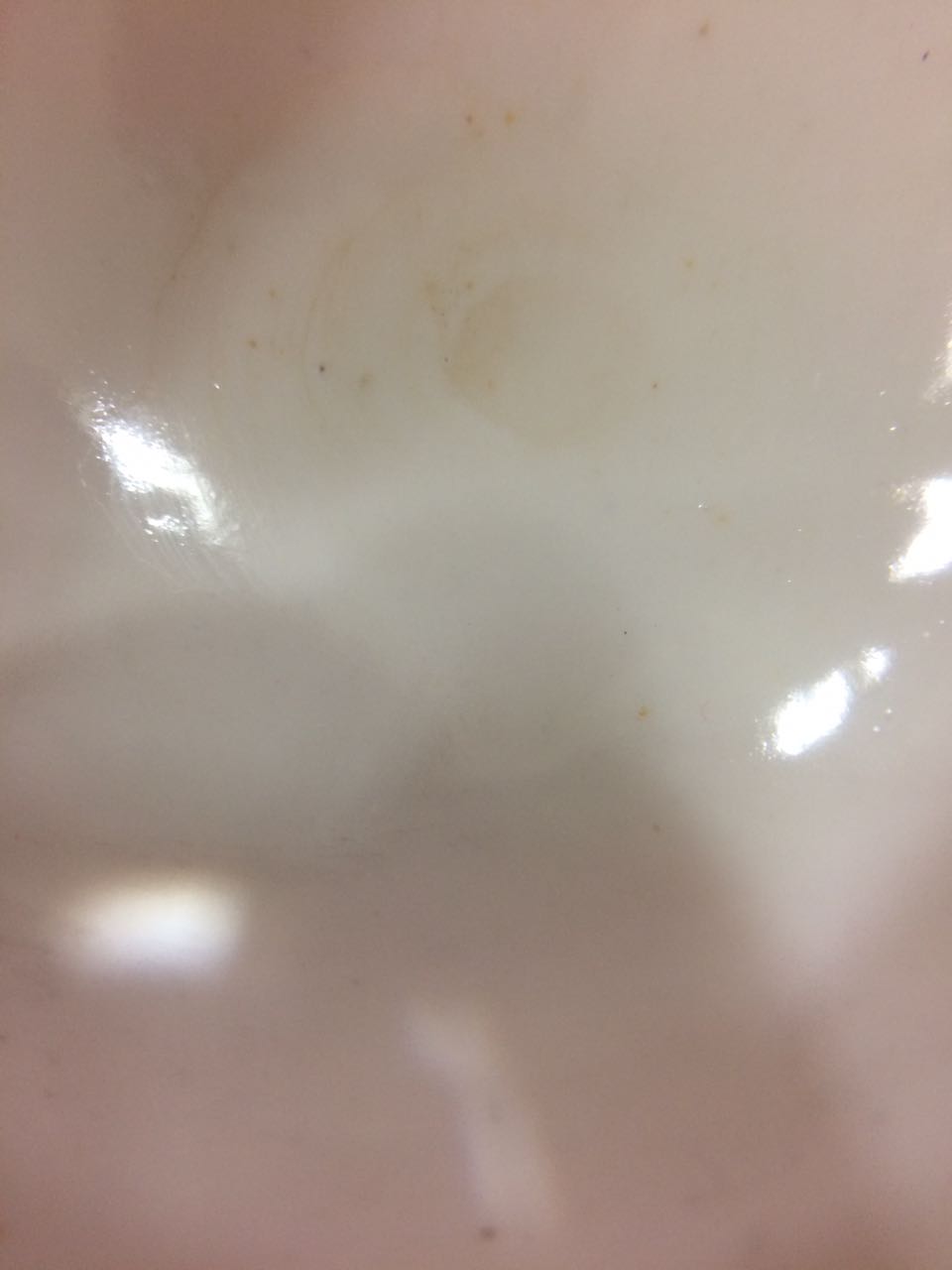 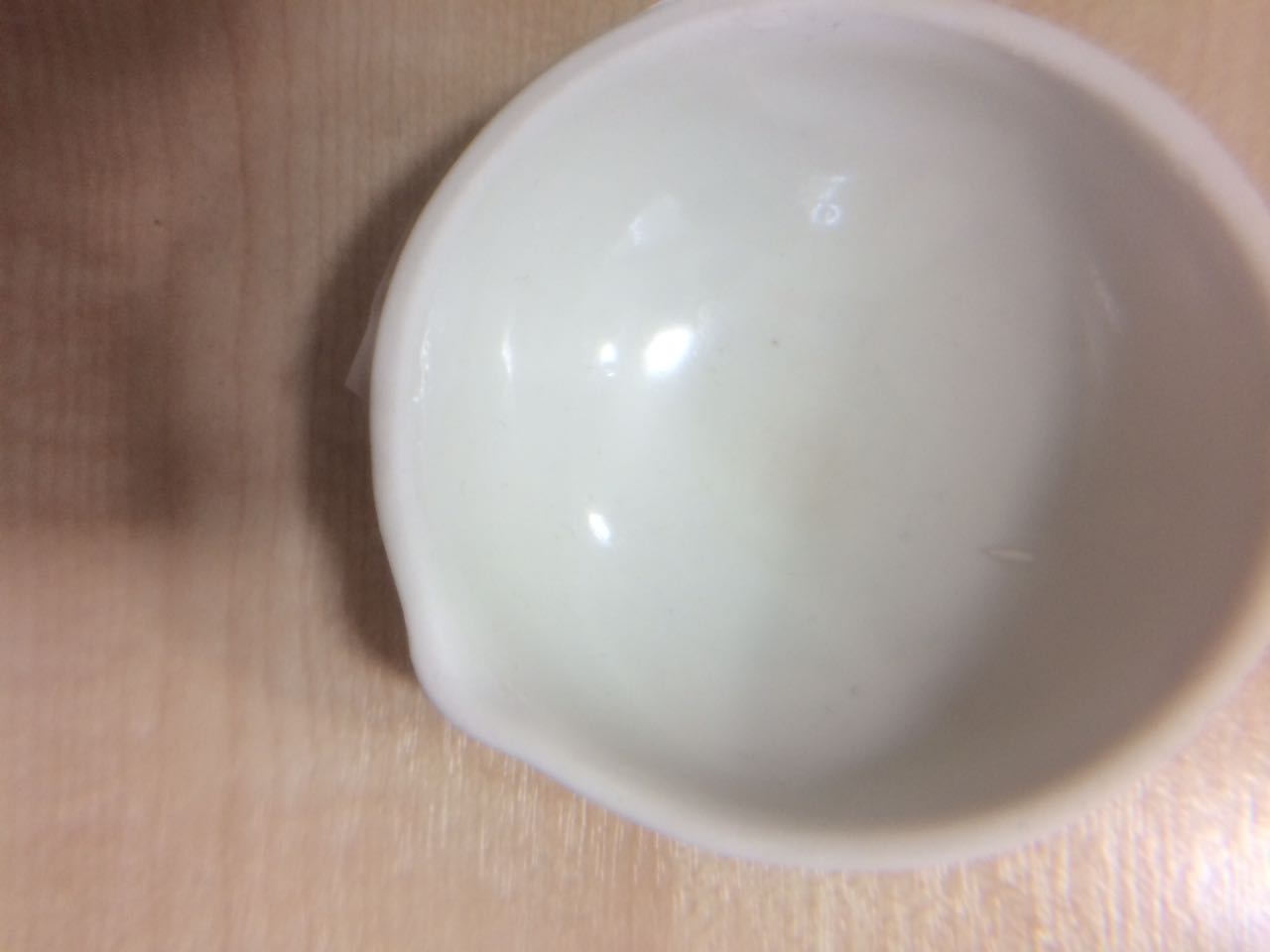 Вешки
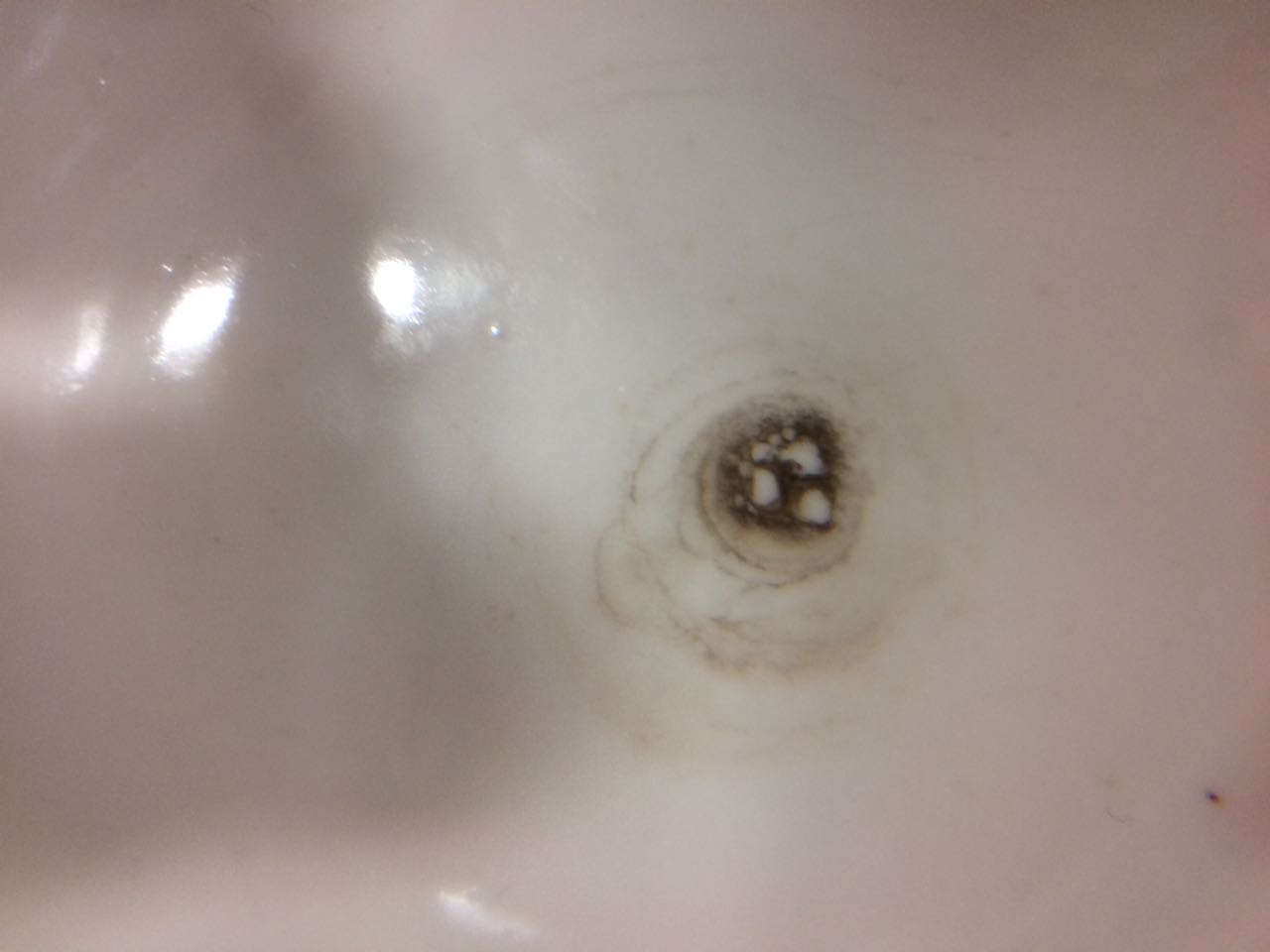 Алтуфьево
Магистраль
3-я группа. Определение pH почвенной вытяжки и оценка кислотности почвы».
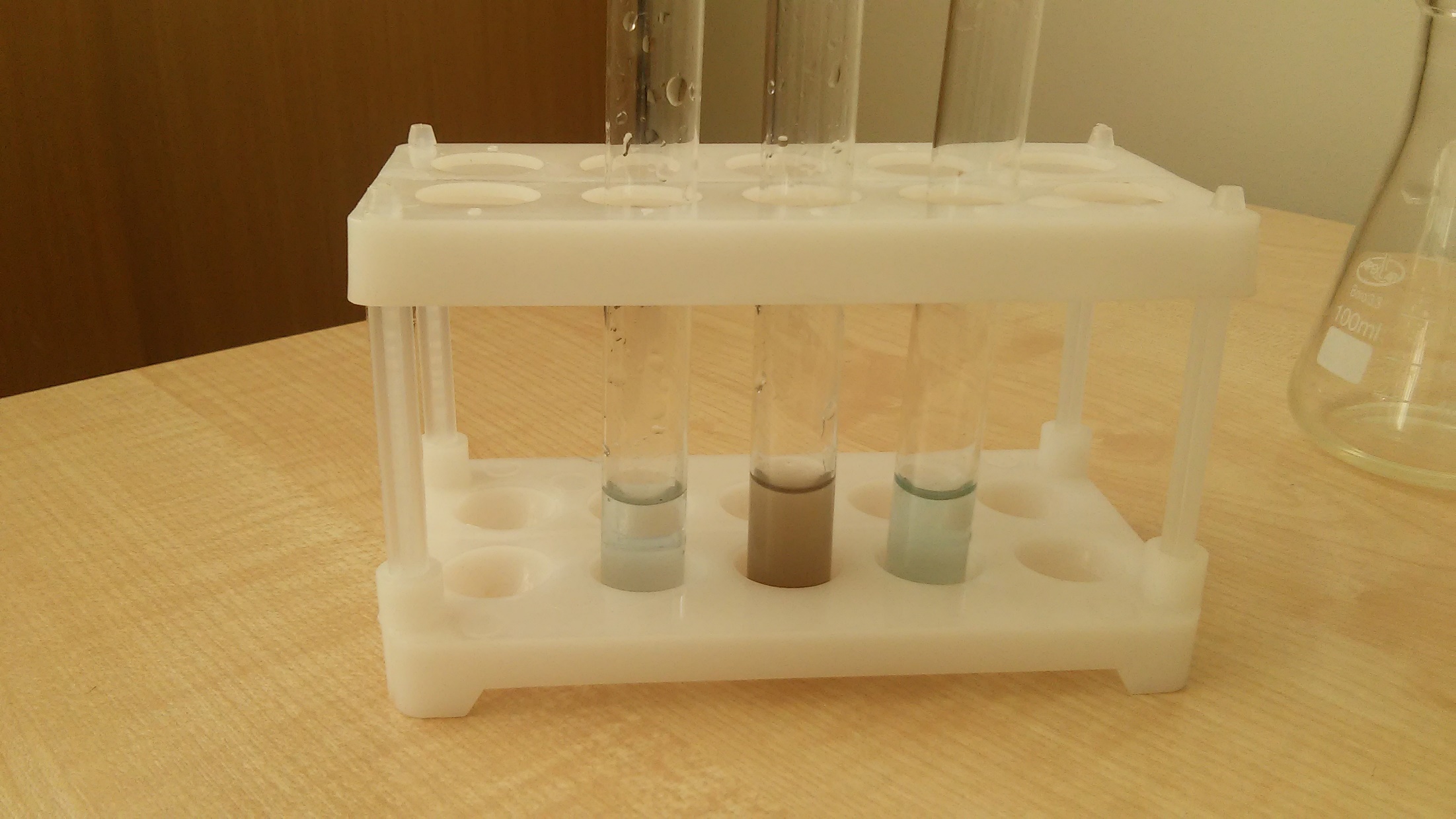 Слева направо пробы почвы: парк «Лианозово» у м. Алтуфьево, магистраль у м. Алтуфьево и проба почвы из п. Новые Вешки.
3-я группа. Полученные результаты:
оказалось, что чем ближе к непосредственному месту 
     загрязнения, в нашем случае автомобильной дороге у 
    м. Алтуфьево, тем меньше число, а, следовательно, 
    и процент проросших семян
    кресс-салата;
 
почвы всех исследуемых образцов показали отсутствие гумуса;

почва в п. Новые Вешки имеет более щелочную 
      среду, чем в парке «Лианозово» у м. Алтуфьево. 
      Среду почвы у шоссе невозможно определить из-за
      огромного количества содержания грязи от выхлопных 
      газов автомобилей и оседающей сажи и копоти;

на основе сопоставления солевых остатков, 
     можно утверждать, что количество растворимых
      солей в почве п. Новые Вешки больше, чем у
      м. Алтуфьево, у в почвенной вытяжки у шоссе 
      Алтуфьево огромное количество сажи и копоти, 
     которые видны невооружённым взглядом в чашечке Петри 
      после выпаривания.
Заключение
Проведя оценку состояния воздуха, воды и почвы м. Алтуфьево и п. Новые Вешки, дети предложили свои мероприятия по улучшению экологии территорий, на которых они проживают.
1-я группа. Чтобы привлечь внимание всех обучающихся школы к исследованию воды дети нарисовали и вывесили на стенде плакат: «Вода-кровь Земли». На данный момент готовят статью с результатами своих исследований для очередного выпуска «Школьной газеты» в мае текущего года, чтобы познакомить жителей посёлка с результатами своих исследований.
Результат работы 2-ой группы плакат: «Сохраним красоту планету».
3-я группа. Для сохранения почвы предложила проводить 
      ежегодно в конце апреля акцию в посёлке: «Посади дерево!»            На данный момент ребята осуществляют выбор сортов кустарников для высадки вдоль пешеходных дорожек, 
ведущих к гимназии.